Participatory Guarantee Systems (PGS)
Oxford Real Farming  Conference
2023
PGS Worldwide (number of producers involved)
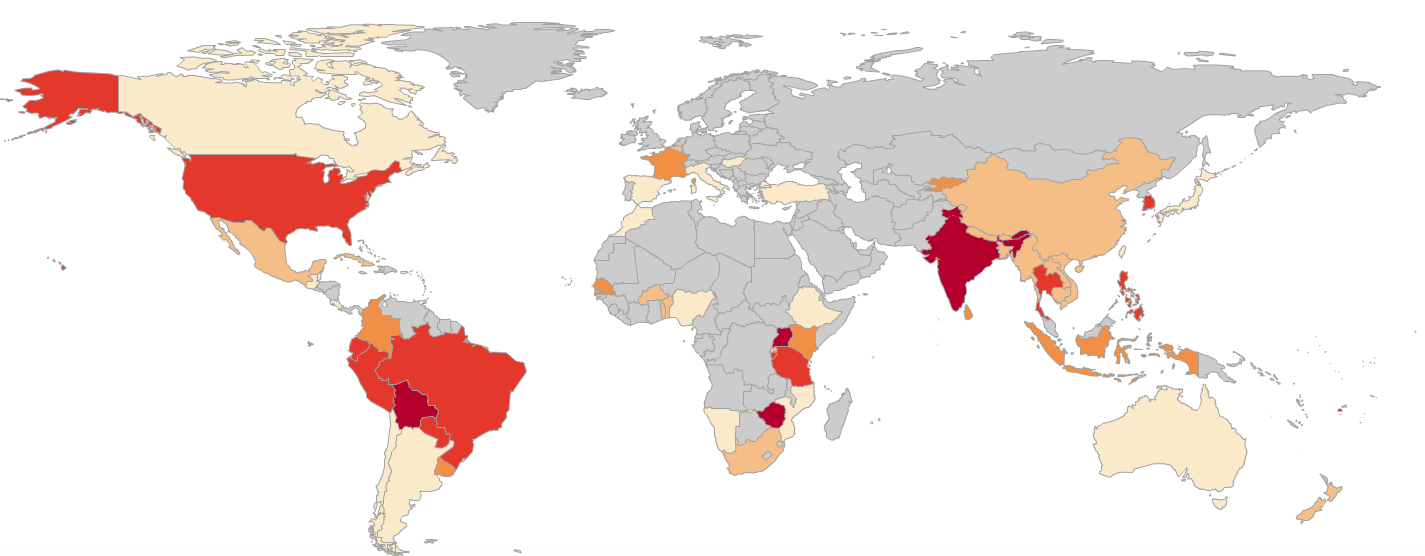 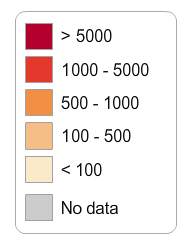 More than 242 initiatives in 78 countries
More than 1.2 million producers certified
Asia and Latin America are the regions where PGS is most wide-spread
Source: IFOAM – Organics International
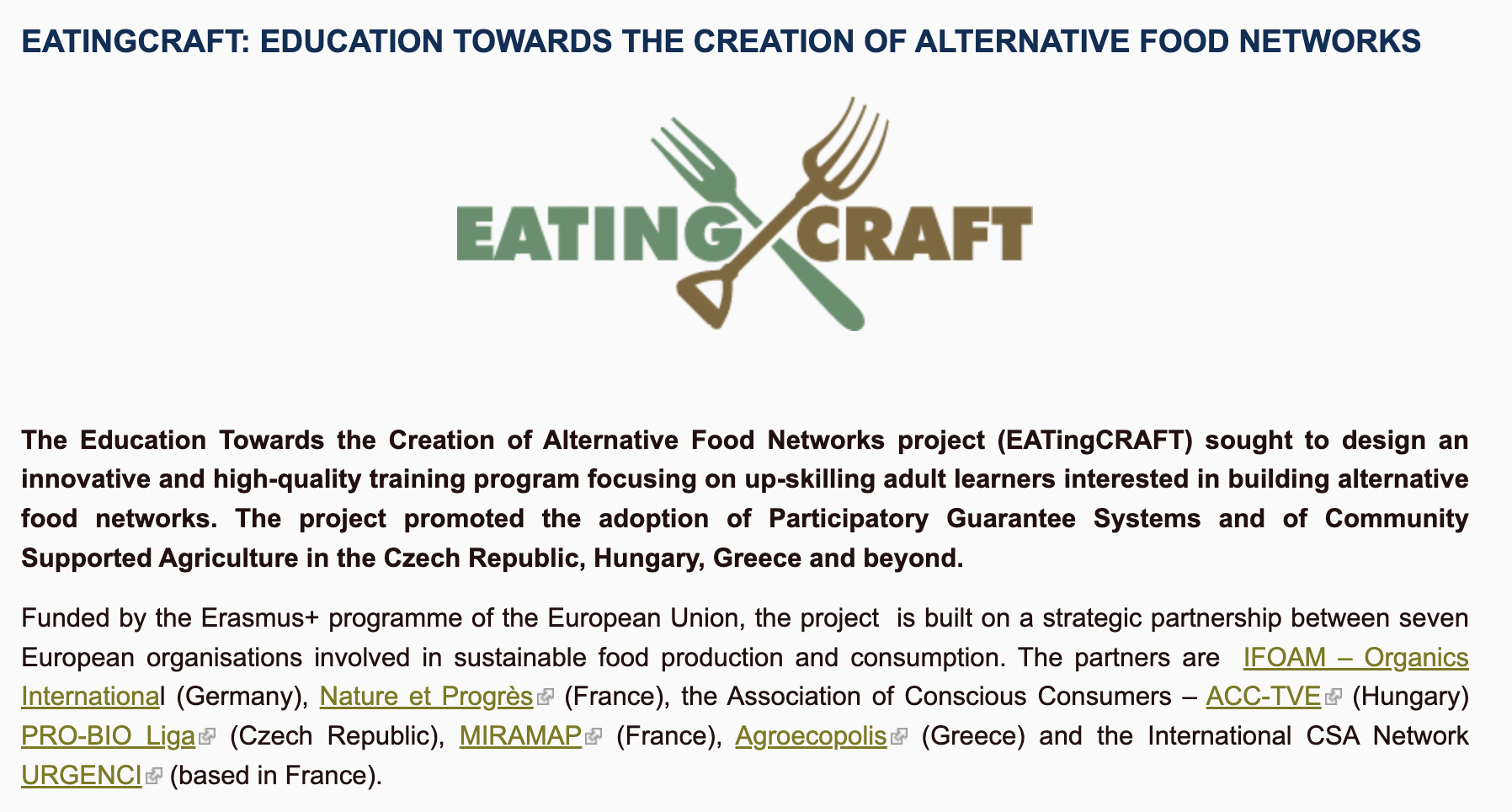 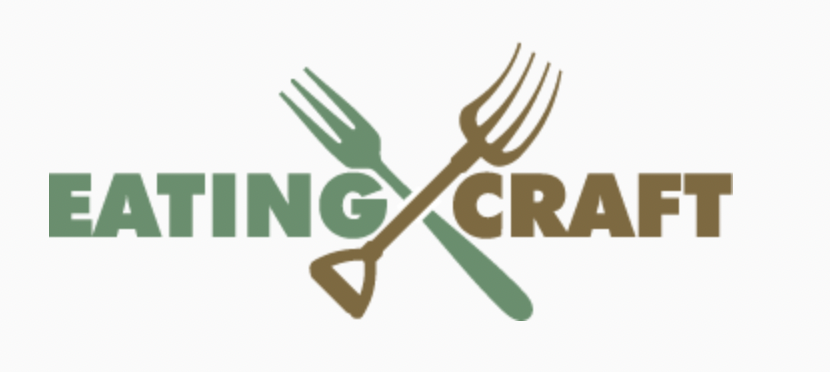 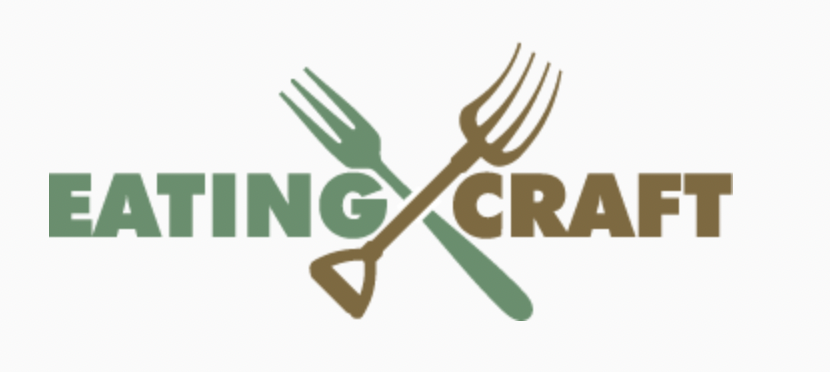 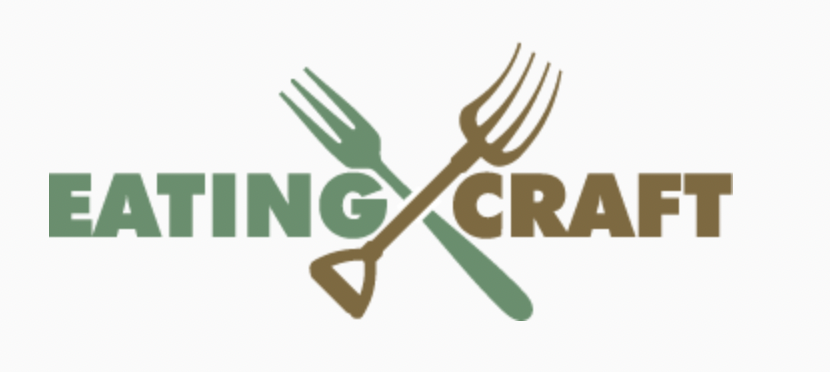 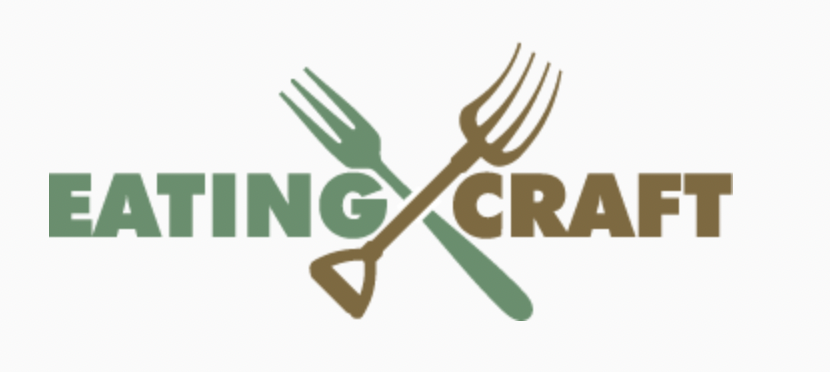 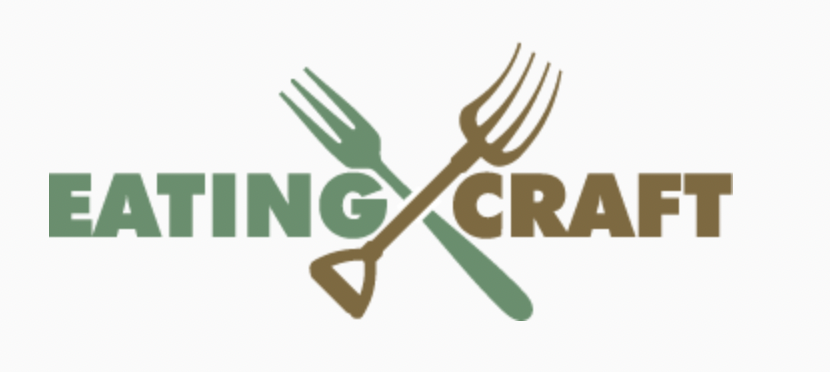 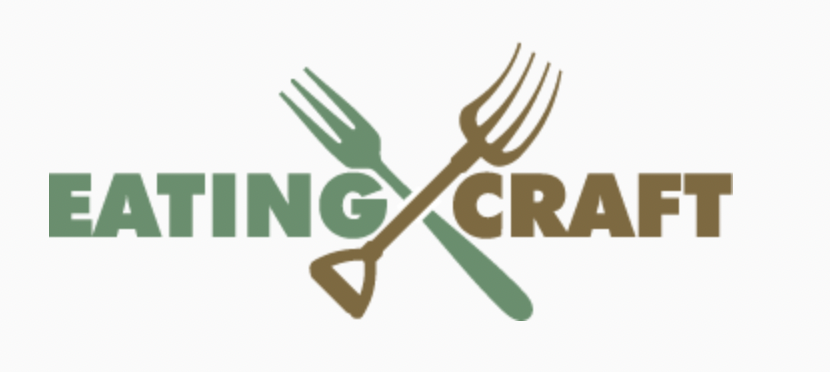 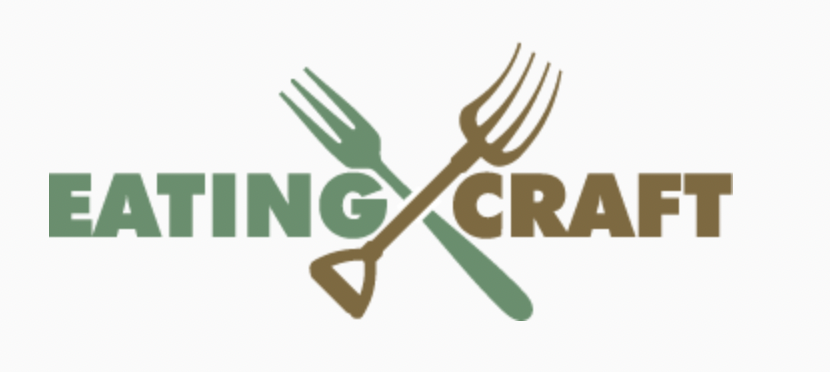 PGS in 2.5 min https://youtu.be/VfRmaqWaB5A
<iframe width="560" height="315" src="https://www.youtube-nocookie.com/embed/VfRmaqWaB5A" title="YouTube video player" frameborder="0" allow="accelerometer; autoplay; clipboard-write; encrypted-media; gyroscope; picture-in-picture" allowfullscreen></iframe>
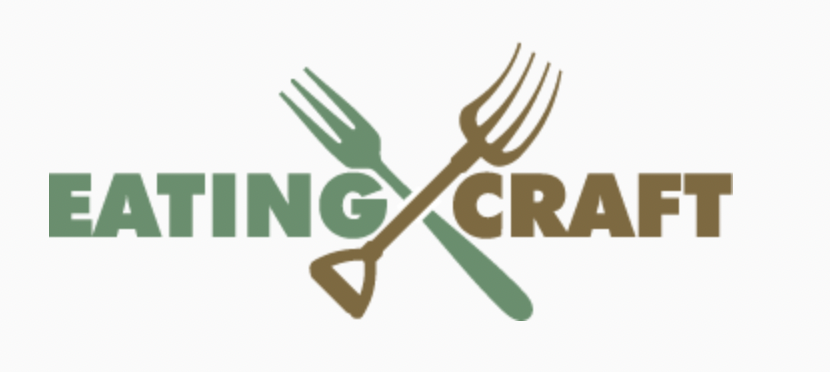 SHOULD PGSs be supported in UK?
What is the (regional) context?
What are the needs of stakeholders?
What are the challenges?
What are the opportunities for PGS?